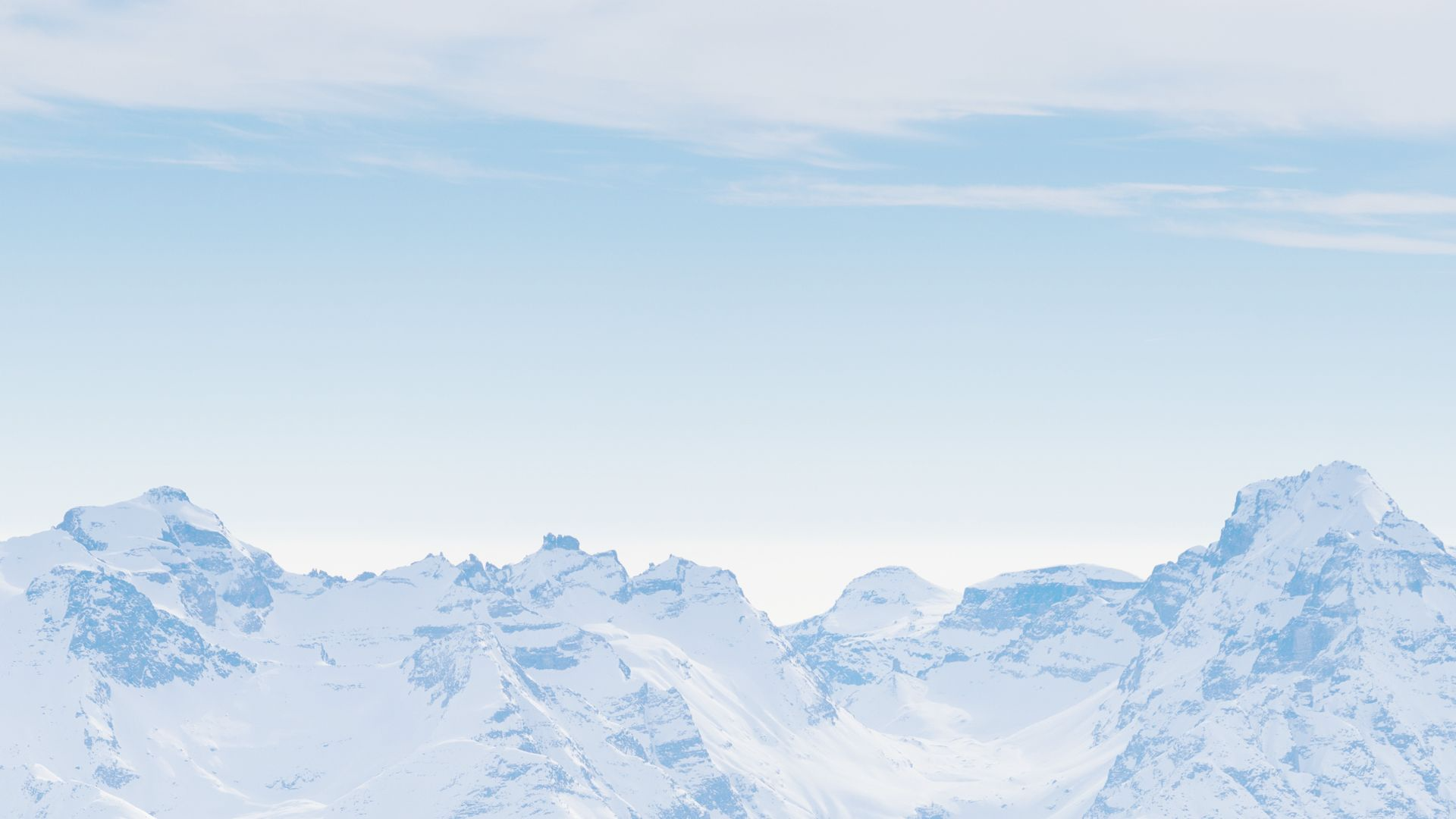 Atelier 10 : Optimiser la gestion budgétaire de la SISA
Animé par : 
- Gael BOULANGER coordinateur de santé
- Ameline ROOSE coordinatrice de la MSP de Crèvecœur Le Grand
- Sophie FILIPPI VERHAEGHE expert-comptable
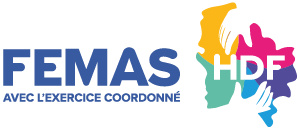 6ème Journée régionale 
De l’exercice coordonné
24 novembre 2023
Sommaire
1. L’avenant ACI en SISA, quels changements ?
2. Le budget prévisionnel en SISA et CPTS : quel intérêt, comment le construire et comment le mettre en œuvre ?
3. Retour d’expérience et questions
4. Conclusion
1. L’avenant 1 ACI : Quels changements ?
Depuis 2022 obligation de signature de l’avenant afin de continuer à percevoir les rémunérations d’équipe

 Modification des critères socles et notamment du critère d’accès aux soins. 
obtention possible de 450 points soit 3 150 € par an environ 
mise à jour de la rémunération de la fonction de coordination
Mise en avant de la fonction des IPA
Estimer le montant de l’ACI
Outil disponible : Calculette ACI
Permet d’anticiper le montant de l’avance et de vérifier en cas d’incohérence entre le solde perçu et l’estimation
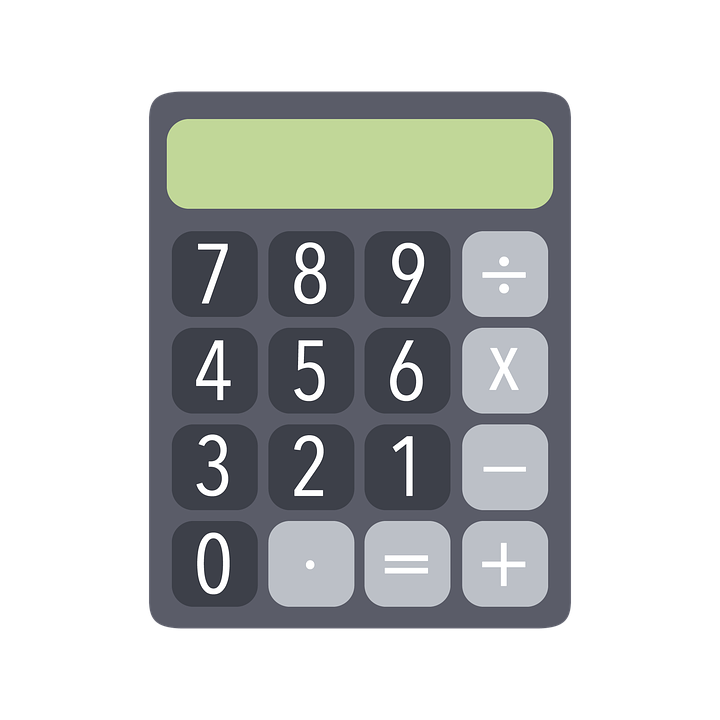 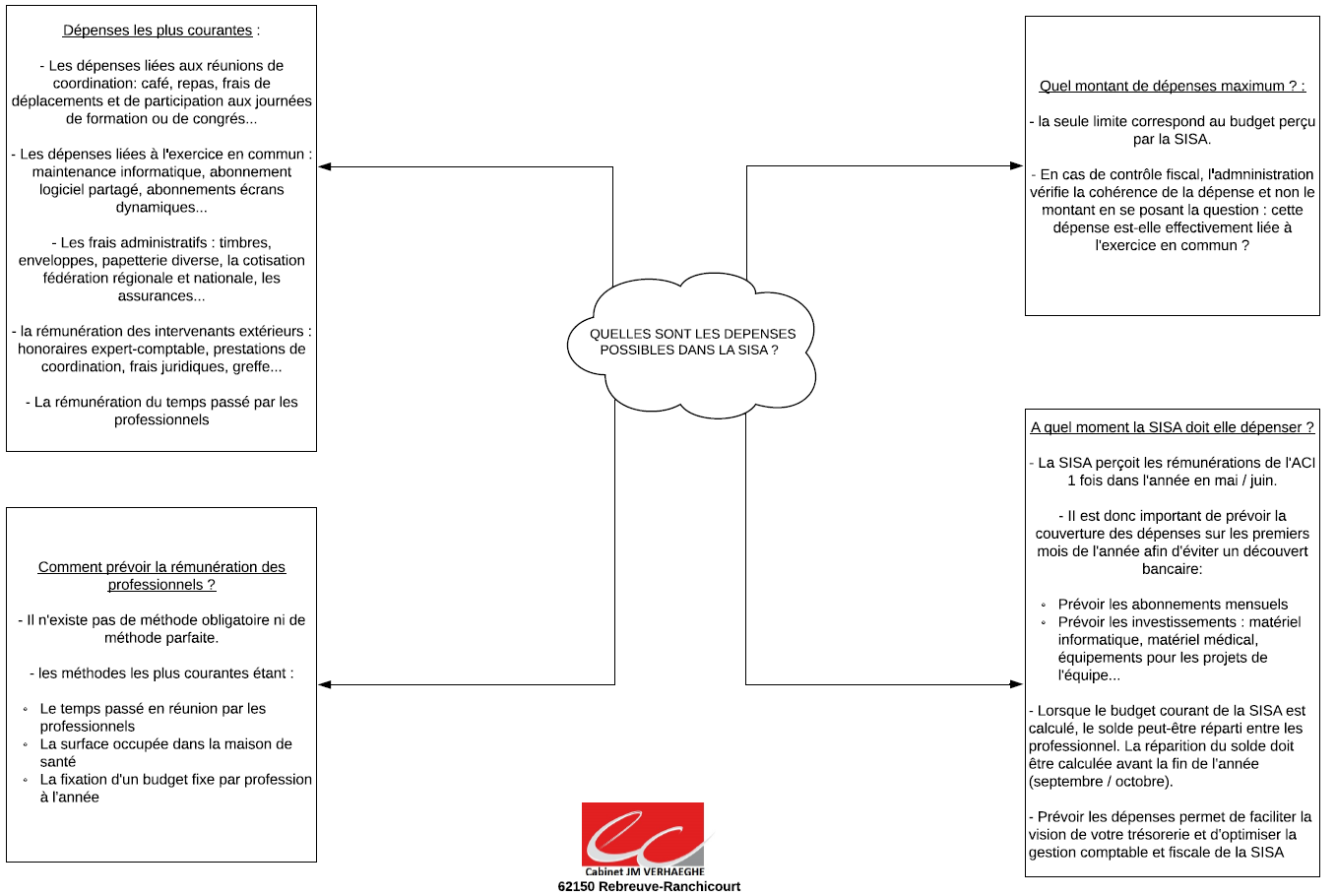 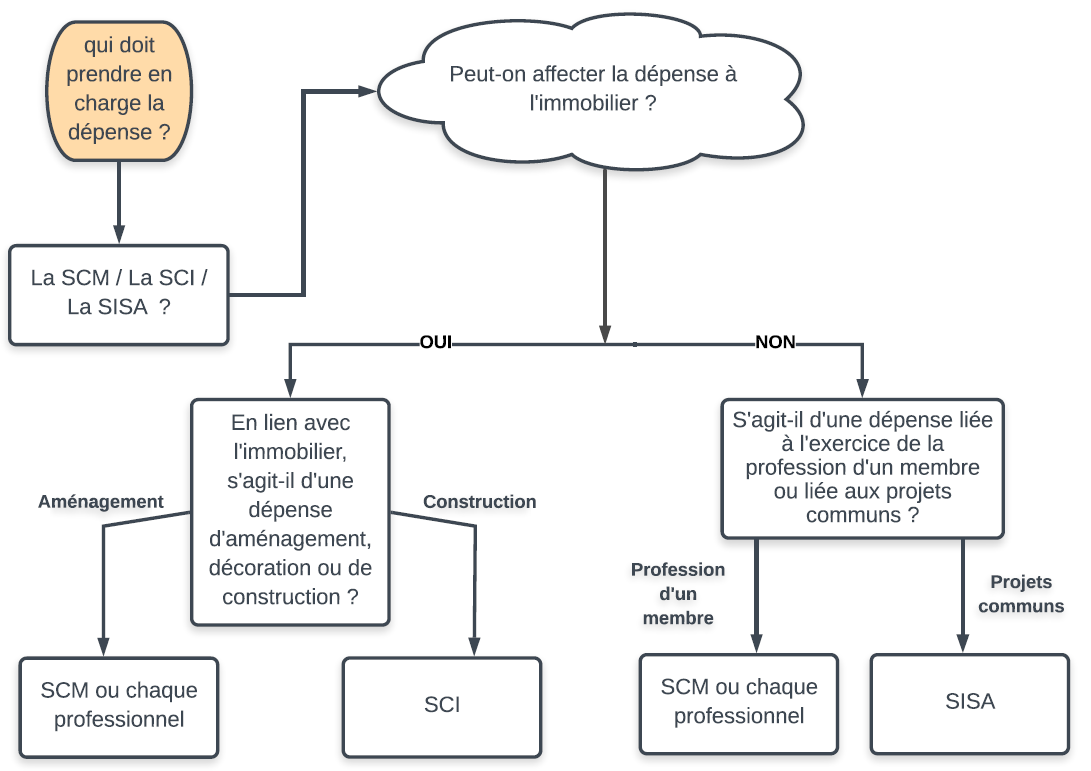 2. Le budget Prévisionnel
Quel intérêt ?
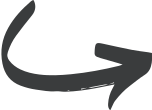 Quel intérêt du budget prévisionnel ? 

Prévoir sa trésorerie
Eviter les mauvaises surprises en fin d’année
Calculer le budget disponible pour rémunérer les professionnels

           ->Exemple de budget SISA ou CPTS

N’oubliez pas : chaque équipe est unique, votre budget doit coller avec votre dynamique d’équipe !
Comment le construire ?
Combien ?

Solde restant après paiement les charges courantes et les investissements

Comment? Créer des clés de répartition  - quelques exemples

Soit de manière égalitaire entre les associés : rémunération fixe
	( budget disponible divisé / nombre d’associés)

Soit suivant plusieurs critères définis par l’équipe : rémunération variable
	(ex: à hauteur des charges réalisées par le 	professionnel pour les 	dépenses liées au projet de santé, à la surface occupée…)
Comment le construire ?
Rémunération fixe « au forfait »

Avantages : 
Répartition égale ou non des NMR entre associés
Gain de temps dans le calcul de répartition
Connue par avance 

Inconvénients :
Peu démocratique 
Ne valorise pas l’implication des professionnels
Ne tient pas compte des variations de budget NMR au solde
Comment le construire ?
Rémunération variable « à l’implication »

Avantages :
Valorise les personnes impliquées 
Améliore la dynamique projet 
Permet l’indemnisation pour la participation spécifique à un projet

Inconvénients :
en amont : implique un consensus d’équipe
En aval  : implique un pointage rigoureux des émargements (outil de suivi)
Comment le construire ?
Rémunération mixte (fixe + variable)

Idée de distribuer les ACI sur les critères CPAM 
Ex : ceux qui participent à l’écriture des protocoles: la somme leur revient (fixe)
Ex : 5 protocoles réalisés par une équipe de 3 personnes : répartition de la somme ACI entre eux 
Avantage : 
Budget clairement encadrés
On colle au budget prévisionnel
Inconvénients :
Valorisation inégale des professionnels (certains critères rapportent plus de points)
La mise en œuvre
Il n’y a pas de règle unique mais la règle choisie par l’équipe 

Les règles doivent être fixées par avance dans le règlement intérieur 

Pas de discussion à postériori
Plus de clarté pour les nouveaux professionnels qui arrivent
Evite aussi de polluer le fonctionnement « mode projet » dans l’année en revenant continuellement sur les règles de répartition
3. Retour d’expérience
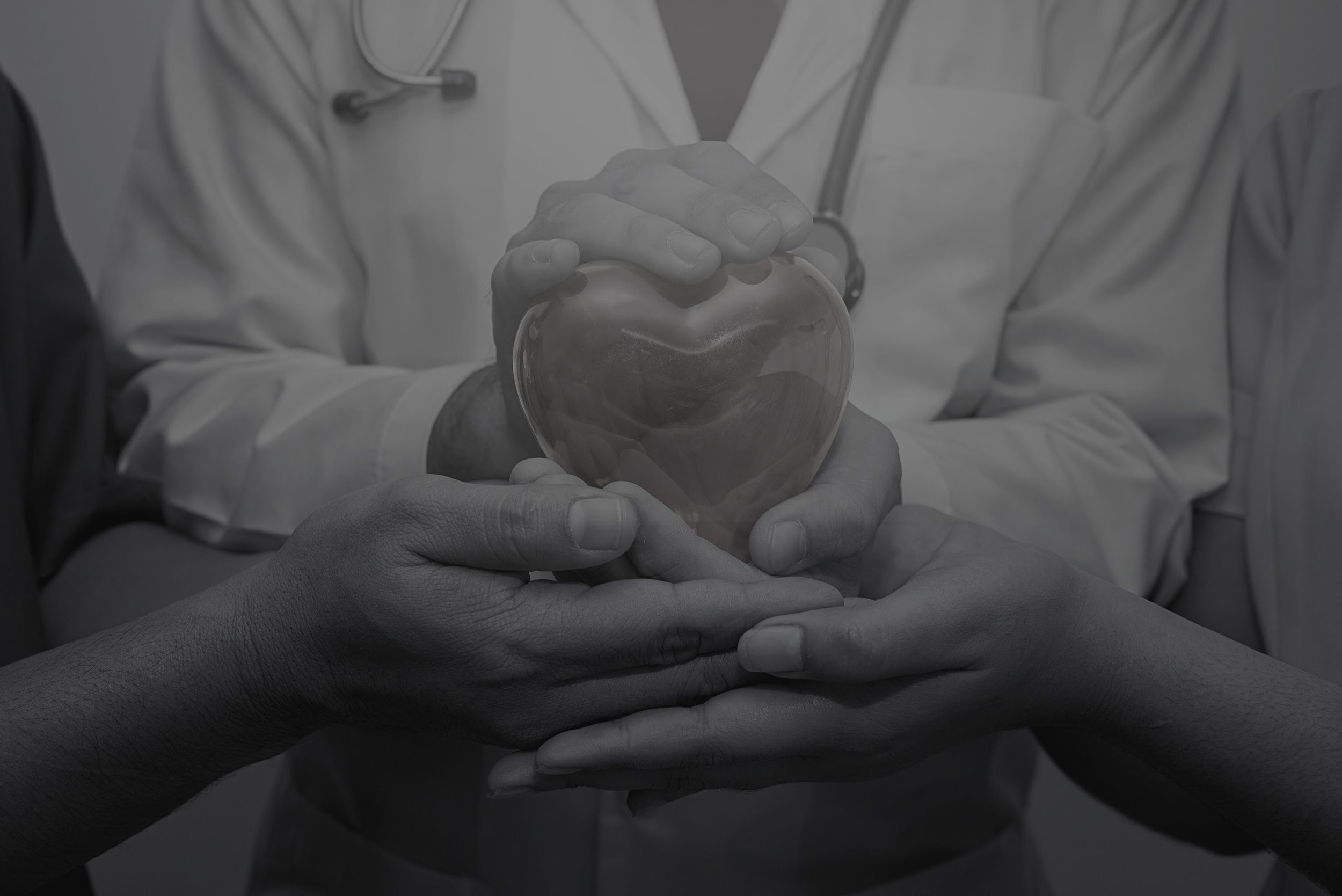 4. Conclusion
Distinction entre MSP et CPTS
MSP
Obligation de créer une SISA pour percevoir les ACI
Les revenus sont fiscalisés au sein de la SISA si non dépensés
Uniquement des professionnels de santé
Approche patientèle
Pas de limite concernant l’indemnisation des professionnels
CPTS
Obligation de créer une association Loi 1901
Absence totale de fiscalisation des « recettes » de la CPTS
Existence d’un plafond d’indemnisation par professionnel et par an
Structure inclusive
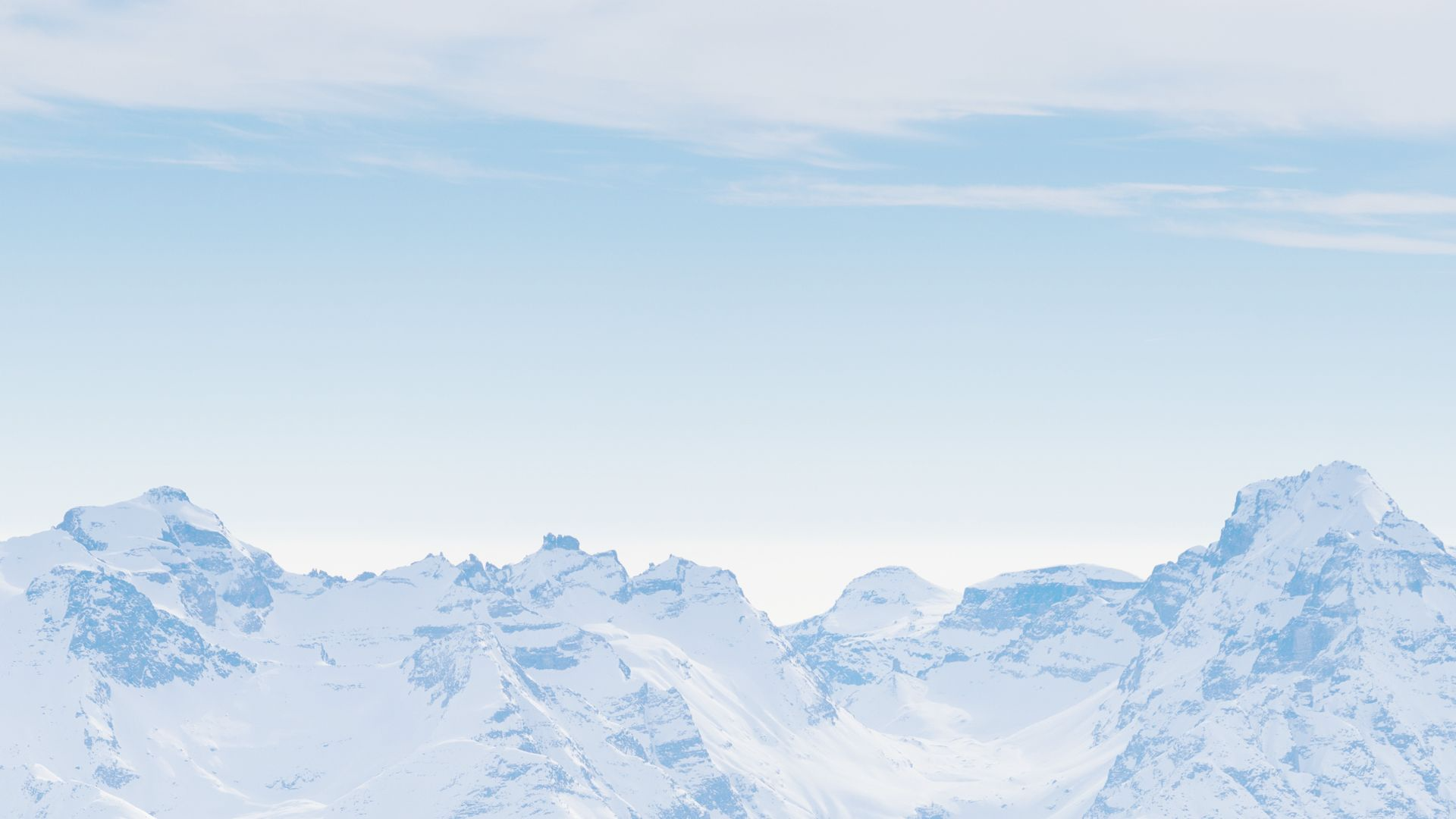 Merci pour votre écoute, vos questions et échanges ! 
Pensez à compléter le questionnaire de satisfaction disponible sur l’application Imagina !
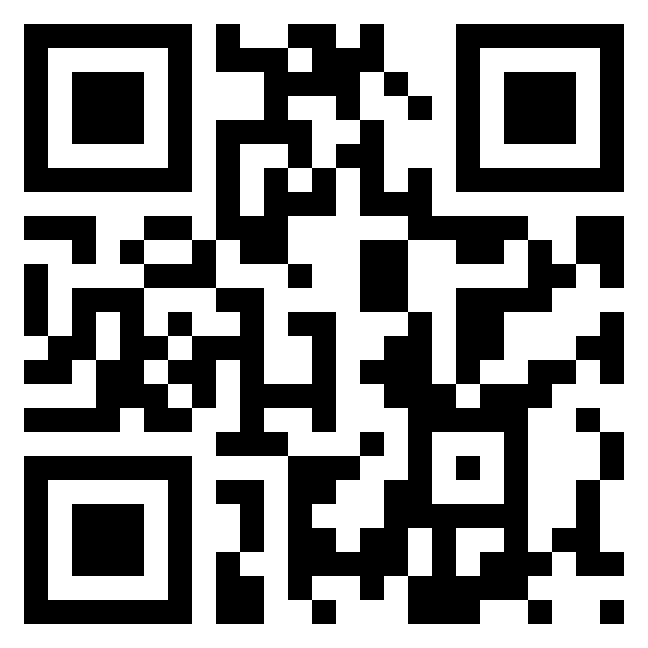 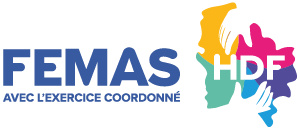